Vi er GDPR-ready!
Dagfinn Bergsager
Leder for (web og) mobilapputvikling
Hvordan klarer vi å utvikle mobilapper som samler inn sensitive personopplysninger?-fordi vi har innebygd personvern!
06.03.2018
3
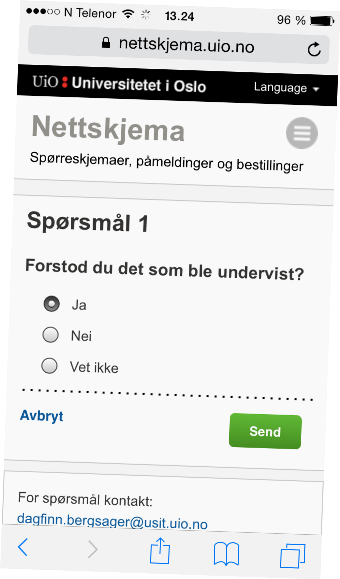 Nettskjema
Datainnsamling på nett
Sektortjeneste for UH
Stor bruk fra FHI og OUS
Mottar  2000 – 20 000 svar per dag
Mobilapper og webpper kan levere data via Nettskjema
UiO utvikler og drifter
Kan samle inn sensitive personopplysninger
06.03.2018
4
Mobilapper i forskning
Har utviklet omlag 20 apper for forskningsprosjekter
Drifter (MDM) iPads for forskning på skoler og sykehus + ambulanser i Oslo
Nettskjema er backend for alle apper
Alle prosjekter får ROS med fokus på hvilke data som ligger igjen på telefonen
Utfordring med kliniske apper på åpne telefoner…
06.03.2018
5
Design
Vi lager moderne mobilapper og legger det oppå eksisterende infrastruktur for forskning med Nettskjema og TSD.

(slik som Vipps ligger oppå UNIX)
06.03.2018
6
Prioriteringer for all utvikling
Sikkerhet og personvern
Bruksopplevelse for den som skal levere data
Funksjonalitet for den som samler inn data


-Vi skal alltid være best på sikkerhet og personvern!
	-og fungere på alt utstyr for alle personer
		-og være enkel og bruke for datainnsamler
06.03.2018
7
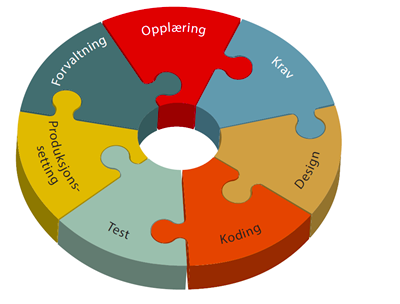 Veileder fra Datatilsynet
Oppsummering: Programmer seriøst!
Rutiner for metode
Regler for koding
Verktøyvalg
Gjennomtenkt testing
Gjør nødvendige sikkerhetstiltak
06.03.2018
8
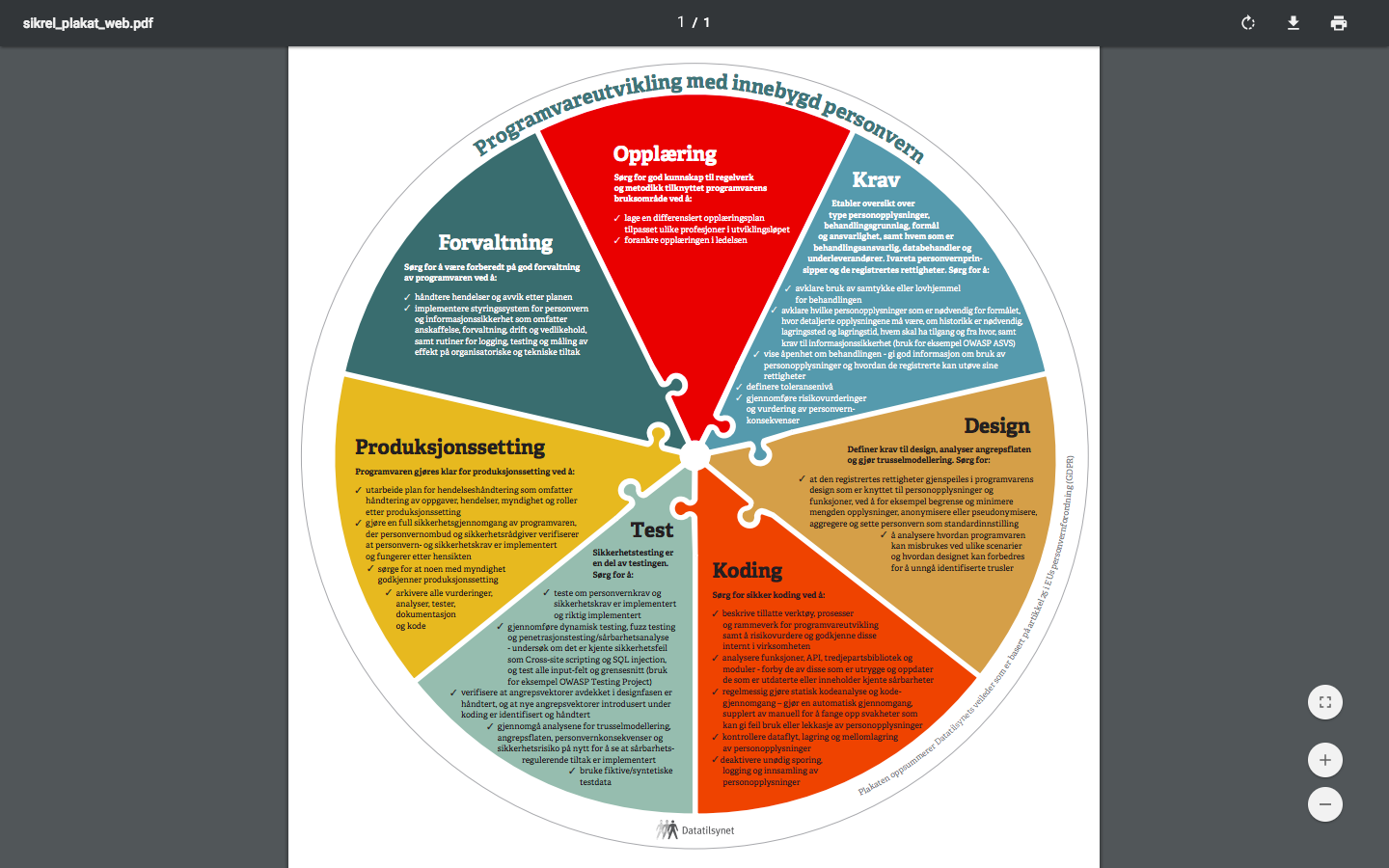 06.03.2018
9
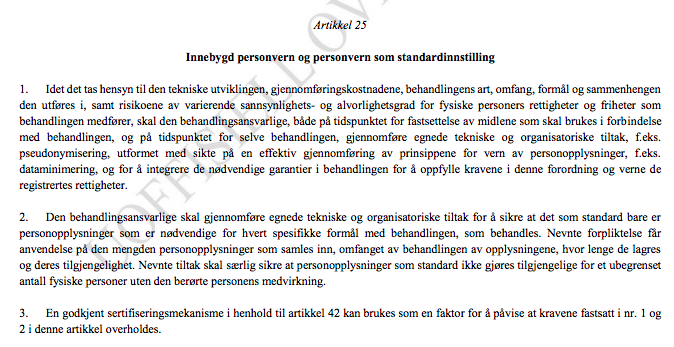 06.03.2018
10
06.03.2018
11
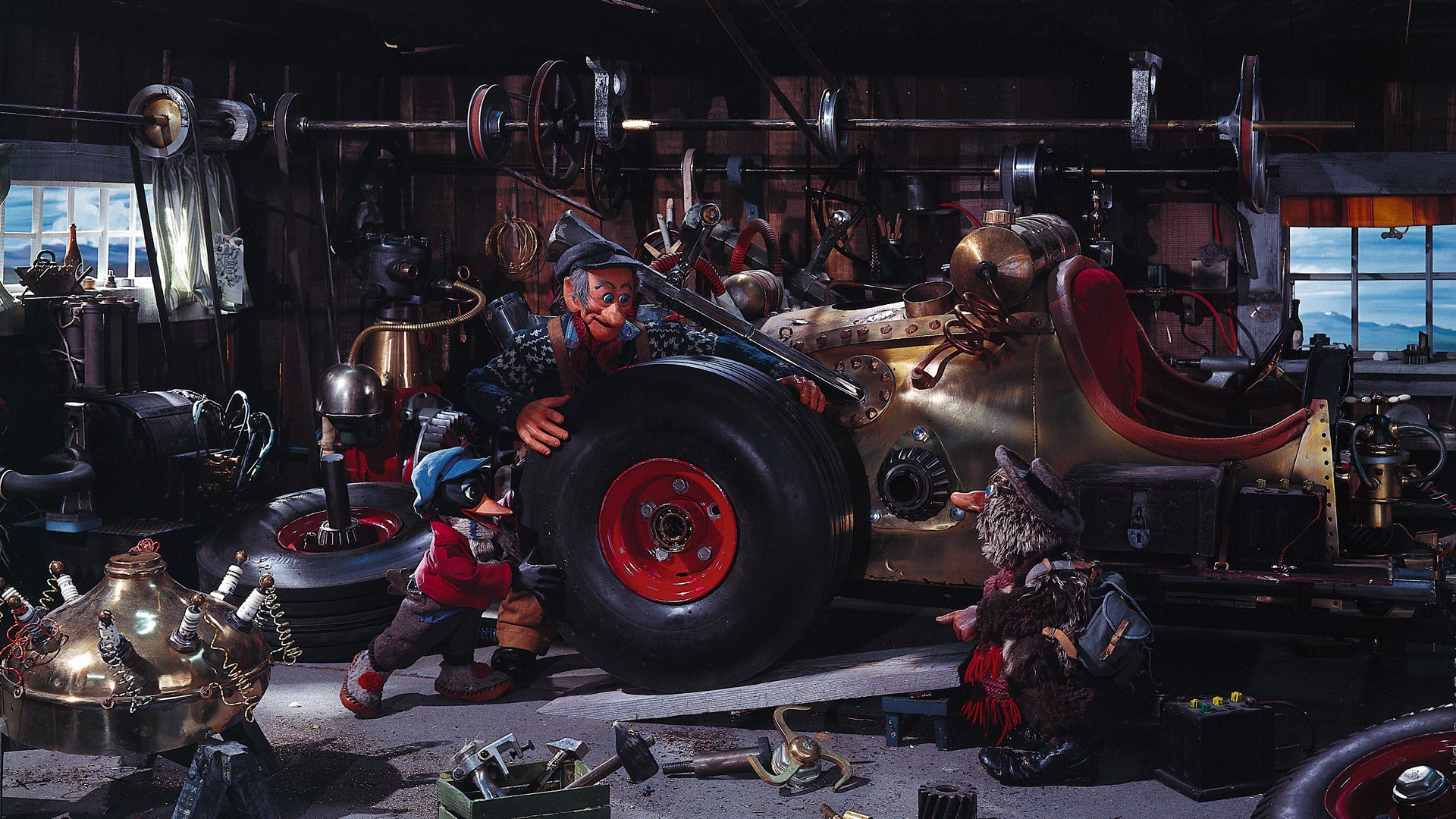 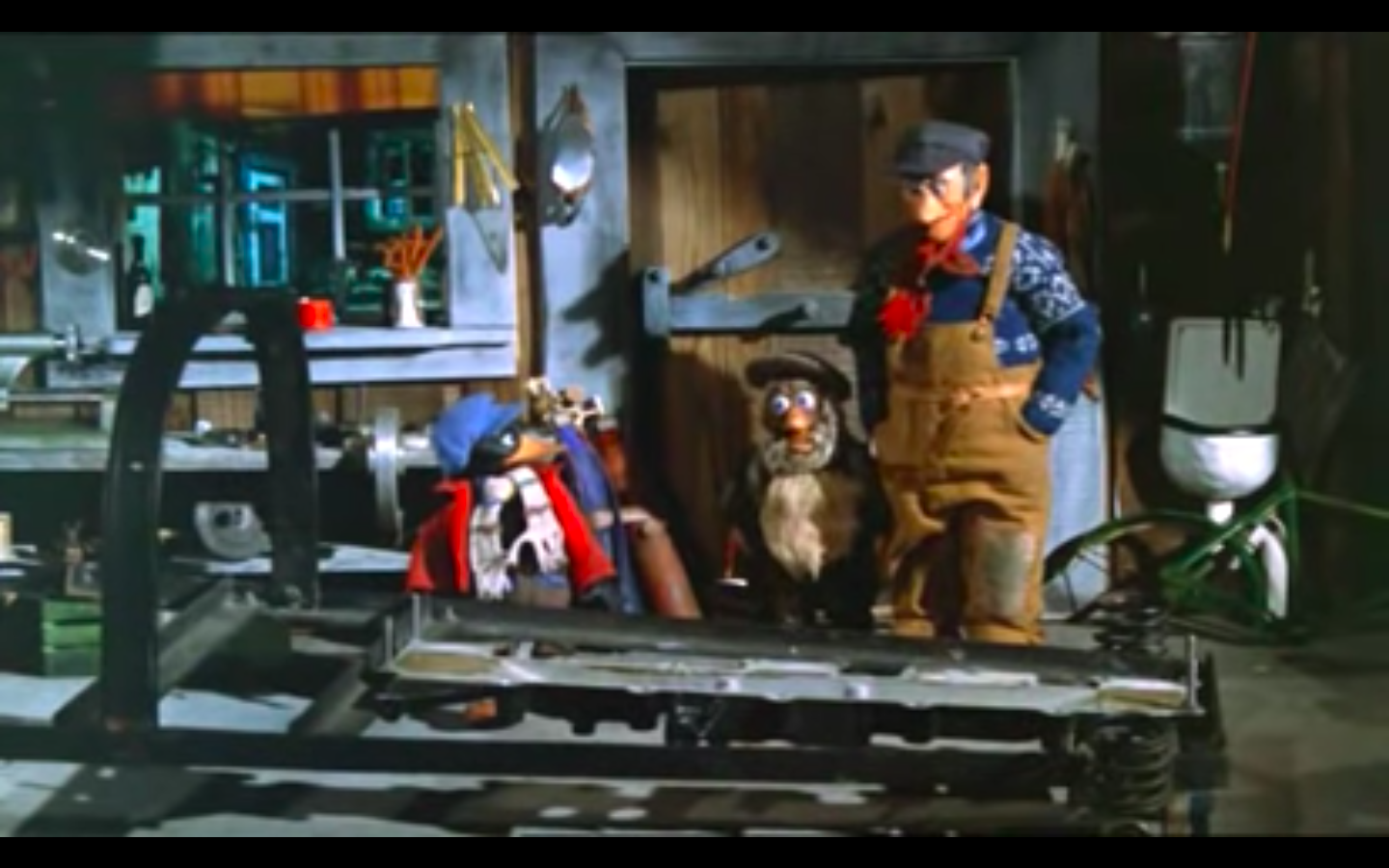 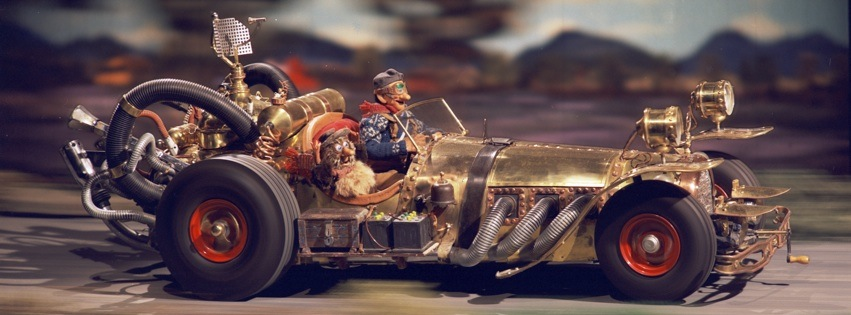 06.03.2018
12
«Lovlighet, rettferdighet og gjennomsiktighet»
Kan bli (og blir) sett i kortene på alle ledd i dataflyten
Åpen kildekode og sikkerhetsdokumentasjon
Jevnlig dialog med Datatilsynet, Personvernombud som OUSPVO, REK, NSD
Åpne ROS-analyser
Innsyn: IT-Support kan lett henvise til skjemaeier
Digitalt signerte samtykkeerklæringer i forskning
06.03.2018
13
Nettskjema mottar daglig mellom 2000 og 10 000 svar
Spesialisert for forskning og studieadministrasjon
Sektortjeneste fra UiO
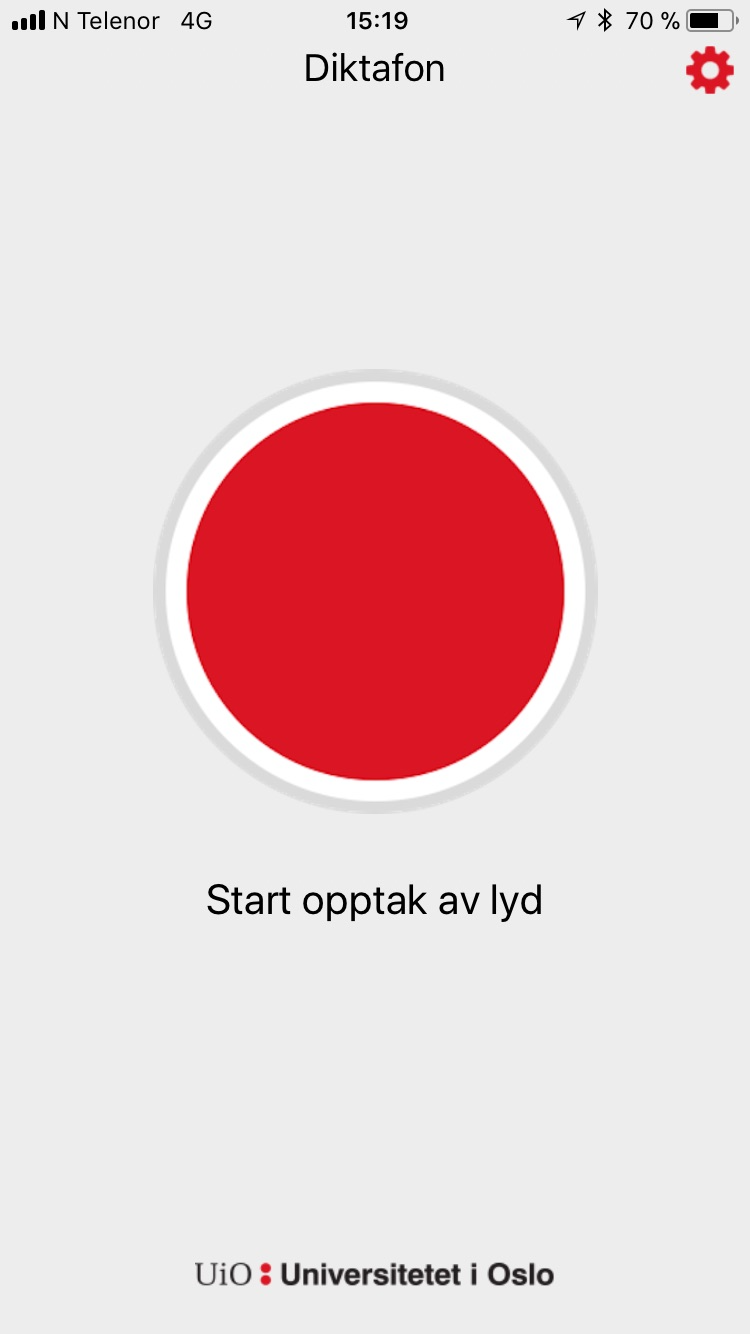 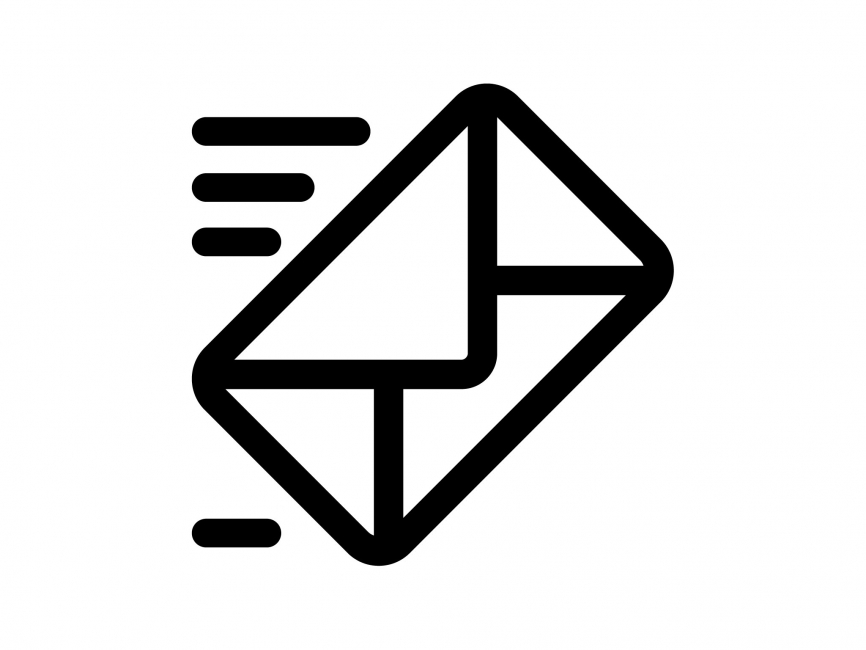 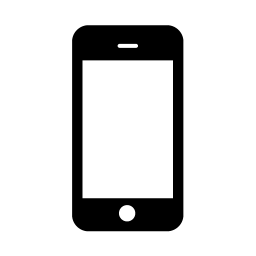 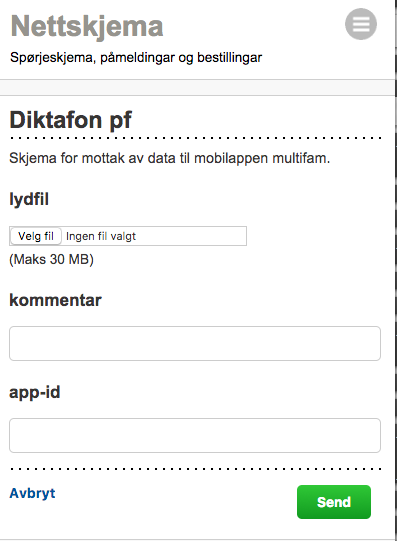 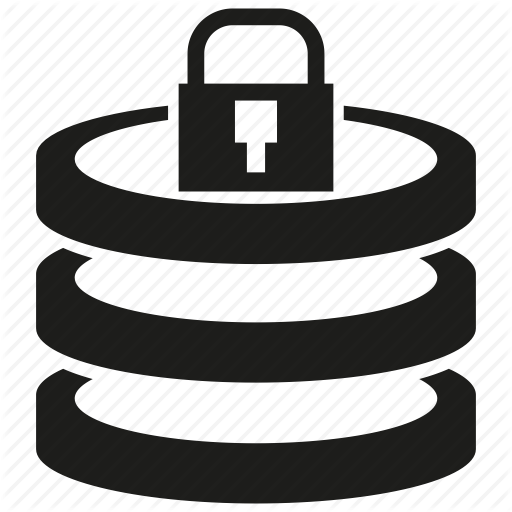 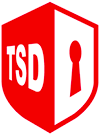 06.03.2018
14
«Formålsbegrensning»
Forskere er obs på dette; vil tilrettelegger for dem
Overvåker at andre som samler inn holder seg til formålet
06.03.2018
15
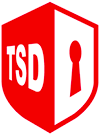 Tjenester for sensitive data
Sikker, skalerbar forskningsplattform for UiO og andre offentlige forskningsinstitusjoner.
Alle prosjekter får sin egen sikre server
En server per godkjenning (REK/NSD)
Begrensa mulighet for eksport av data og behandling av data skjer på serveren inne i TSD (SPSS/Excel, HPC, backup)
Kan motta data fra åpen webside via Nettskjema
06.03.2018
16
Skanner jevnlig data utenfor TSD
Leter etter publiserte fødselsnummer hver natt
Markerer alle skjema som samler inn personinformasjon
Fjerner automatisk persondata som vi vurderer som lite relevante
Varsler bruker om hvilke personopplysninger som blir lagret
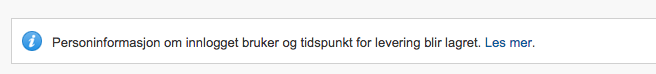 06.03.2018
17
Scanning av kode
Alle kode (i all utviklet software) og underliggende biblioteker og avhengigheter scannes hver natt for sårbarheter
Basert på top ten OWASP
06.03.2018
18
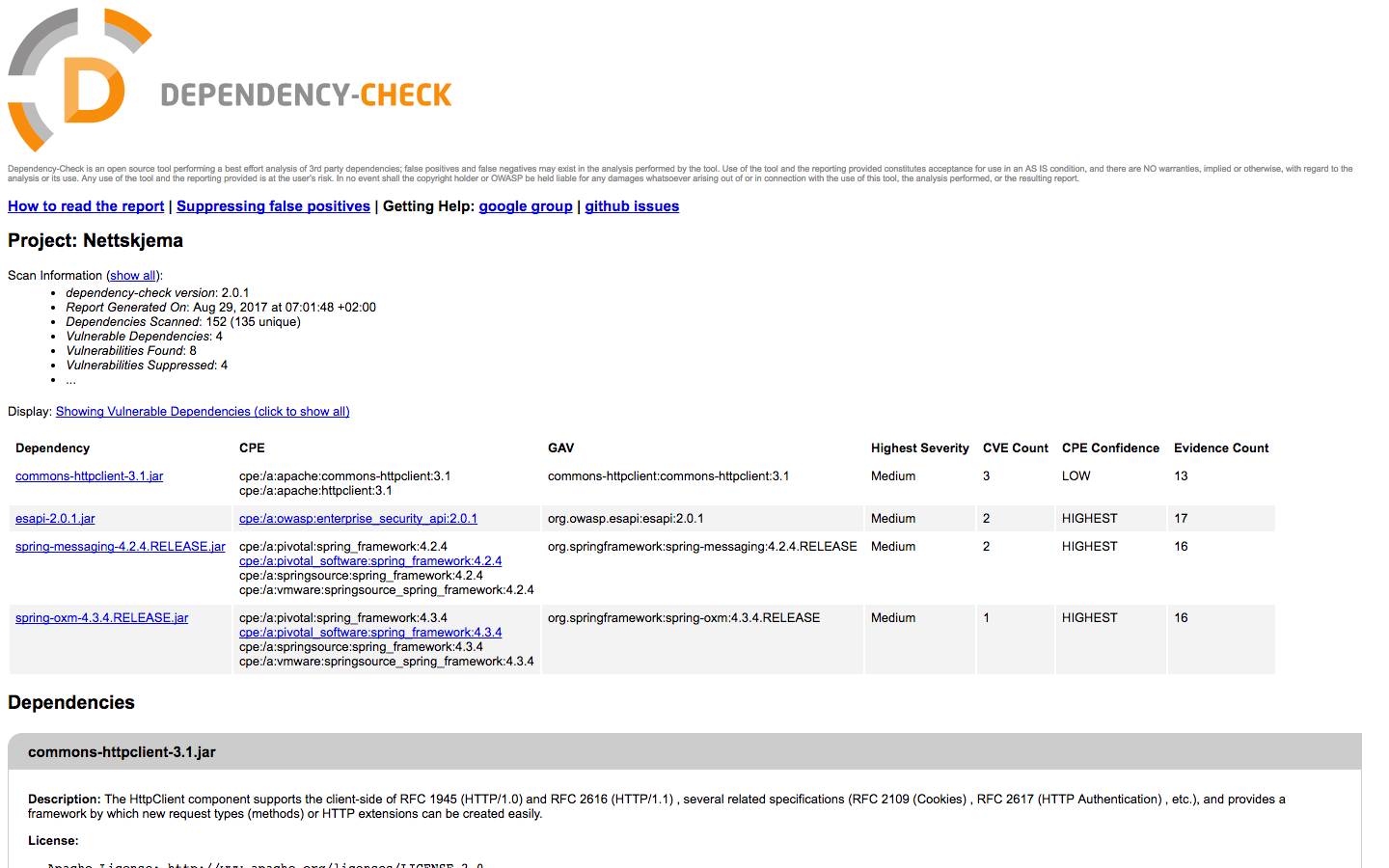 06.03.2018
19
«Dataminimering»
Minimalt logges og slettes etter 3 mnd
Egne verktøy for å se trender
Krever at skjemaeier registrerer ekstra info om de skal samle inn personopplysninger
Oversikt over skjema som samler personinfo gjennomgås med ansvarlig enhet årlig
06.03.2018
20
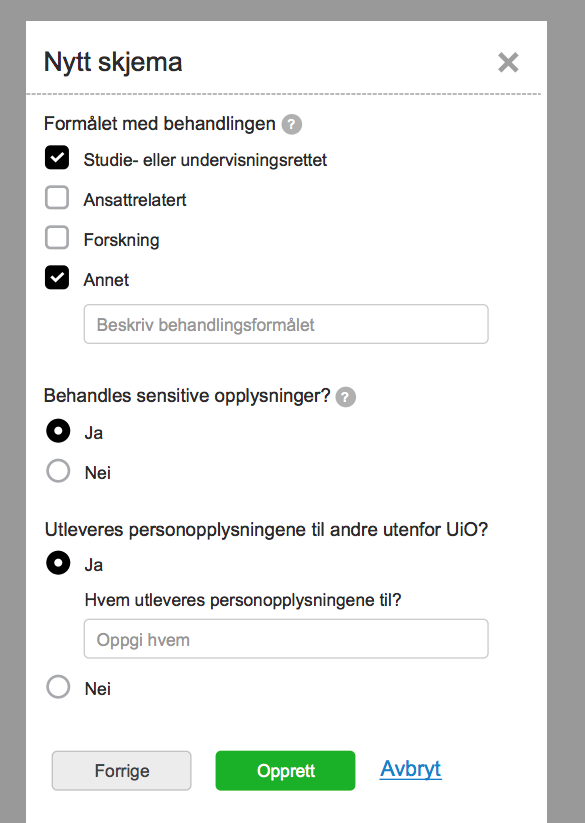 06.03.2018
21
«Riktighet»
Kun lenker til personkatalog –ikke import av kontaktinfo
Grunndata om personer hentes fra SAP eller FS (StudentWeb)
Forskningsprosjekter kan bruke IDporten 
Forskjellige nivå
06.03.2018
22
«Lagringsbegrensning»
Nøye gjennomgang av hva som lagres på telefonen
Vi merker skjema som samler inn persondata
Avansert algoritme
Vi fjerner persondata automatisk når vi vurderer innsamlingen som irrelevant 
Forskningsprosjekter må sette sluttdato for server i TSD og plan for sletting av data
06.03.2018
23
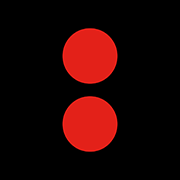 Nye utfordringer med mobilapper
Mobilappen må lagre noe data
Når du leverte data sist
ID på hvem som har levert svaret
Ev. noe tilbakemelding på trend
At du har installert appen kan kobles til at du har en diagnose
Dersom appen mister nett, legges data i kryptert kø
Data på mobiler blir ofte sikkerhetskopiert til Apple/Google
06.03.2018
24
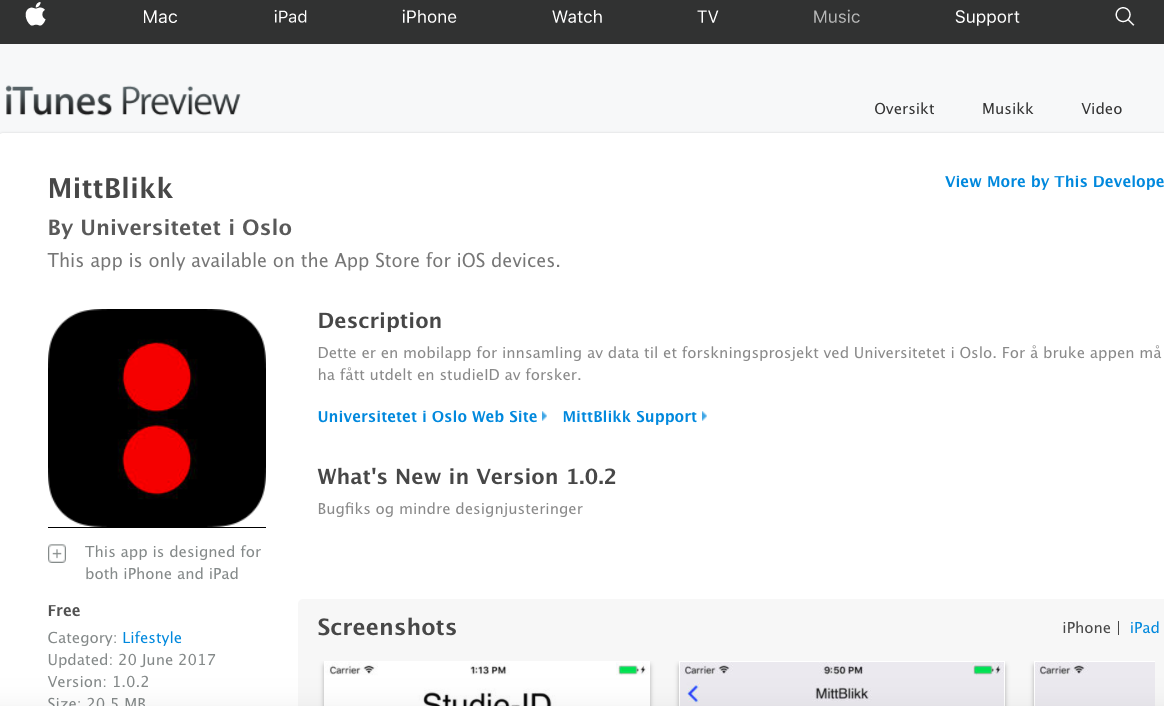 06.03.2018
25
«Integritet og fortrolighet»
Egne driftsbrukere for personer med ekstra tilgang
Full logging
Kun forsker har tilgang i TSD
Ikke IT-drift…
Eks.: Påbegynte forskningsprosjekter får ikke endre skjema 
Unngå juks
Dataintegritet
Kun UiOs Apple /Google –konto legger ut apper
06.03.2018
26
«Ansvar»
Jevnlig varsling til de som samler inn data om de har skjema som bør ryddes /slettes
Tar ansvar for alle forskningsprosjekter
Rutiner for avvikshåndtering – god erfaring!
Hjelper forskere med å ROS for alle prosjekter
All data samles og lagres i samme løsning
Baserer ROS på eksisterende ROS
Alle som samler inn persondata må registrere det
06.03.2018
27
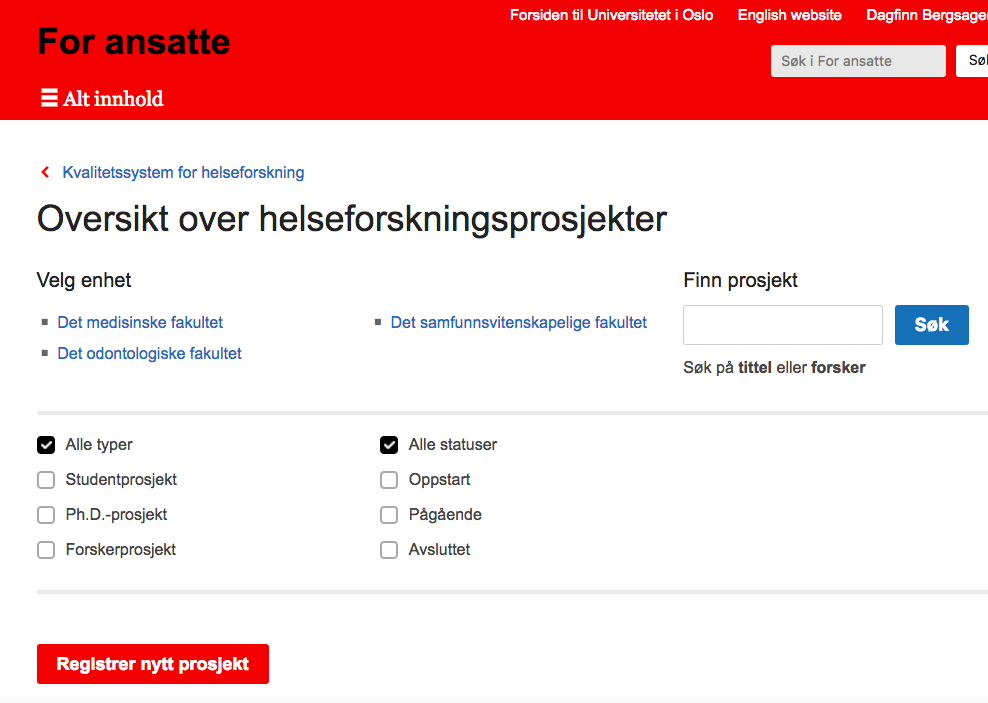 06.03.2018
28
06.03.2018
29
Verktøy
Høyere krav til at alle skal gjøre ting på samme måte
Programmeringspråk
Rammeverk
Software på Mac
Lisenser blir dyrere og dyrere…og strengere innkjøpsregler
Mye ligger i skyen med shady vilkår
Har egne rutiner for ROS av programvare
Scanne endringer i TOS…+++
06.03.2018
30
Gjennomtenkt testing
Alle webapper pentestes før produksjon
Endringer brukertestes av UX
Storyeier  av ny feature er ansvarlig for manuell testing på browsere/mobiler
Tester på så anonymiserte data som mulig
Alle tester automatisert ved prodsetting
06.03.2018
31
Opplæring
Før: gjennomgang med sikkerhet og jus en gang i året
Nå: alle må ha et forhold til sikkerhet og jus

Utviklerforum med jevnlig fokus på personvern og sikkerhet
Sjekklister for utvikling av nye applikasjoner
Egen for mobilapper
I gang med ”obligatoriske” kurs for alle utviklere og driftere høsten 2017/våren 2018
06.03.2018
32
Vår metode: Scrumban for å unngå personlig backlog
Morgenmøter med gjennomgang av tasks i Jira
Har en slags teamleder (faller naturlig)
Leder av morgenmøtet baseres på loddtrekning dagen før
Veldig mye morsommere med ny scrummaster hver morgen!
Hele tiden endringer i hvordan vi bruker og gjennomgår Jira
Hva gjennomgås hver morgen
Filtrering av UX etc.
Hurra, vi er agile!
Vår metode: Scrumban
Alle oppgaver skal i jira
Ingen sprinter eller nøye estimering
Alle comitts i git skal godkjennens av minst en annen utvikler
Mye diskusjoner i Bitbucket
06.03.2018
34
Vår metode: Scrumban
Hver story har en dedikert eier med ansvar for
IxD og Grafisk design
Sikkerhet og jus
Utvikling av tester 
Produksjonsetting
Egen chattekanal
Brukerdok
Følge opp ev. kunde
Vår metode: Scrumban
Ekstra langt morgenmøte på mandagen
Første 15 min kun IxD (eget møte for mobilapper)
Jeg forteller hva som er viktigst denne uka
…og hva som ikke er viktig lengre
Overordnet hvem gjør hva
Demo fra forrige ukes releaser
Vår metode: Scrumban
Retrospekt en gang i måneden!
Saker meldes inn i forkant
Suksesshistorier
Katastrofer
Gjennomgang av FELLES backlog en gang i måneden
Populært å finne issues som kan stenges
DevOps
Produksjonsetter flere ganger om dagen uten nedetid
Avhengige av automatiske tester som kjører hver gang
Gjennomtenkt testdekning (ikke fullstendig)
Alle på teamet prodsetter
Egen ukevakt
https://bitbucket.usit.uio.no/projects/WAPP/repos/dokumentasjon/browse/ukevakt.md
06.03.2018
38
Hva gjør vi når vi oppdager/mistenker avvik?
Klare rutiner for hendelseshåndtering som skal følges
Dedikert team som er trent for situasjonene
Institusjonene kjenner godt til rutinene 
Kartlegging av situasjonen og vurderer /iverksetter tekniske tiltak
Eks. fjerner tilganger og kartlegger hvem som har aksessert informasjonen
Hva gjør vi når vi oppdager/mistenker avvik?
Varsler CERT!
Behandlingsansvarlig vurderer hendelsen og hvem som skal kontaktes
Informasjon til de registrerte 
Rapport sendes til personvernombudet som vurderer om Datatilsynet skal varsles
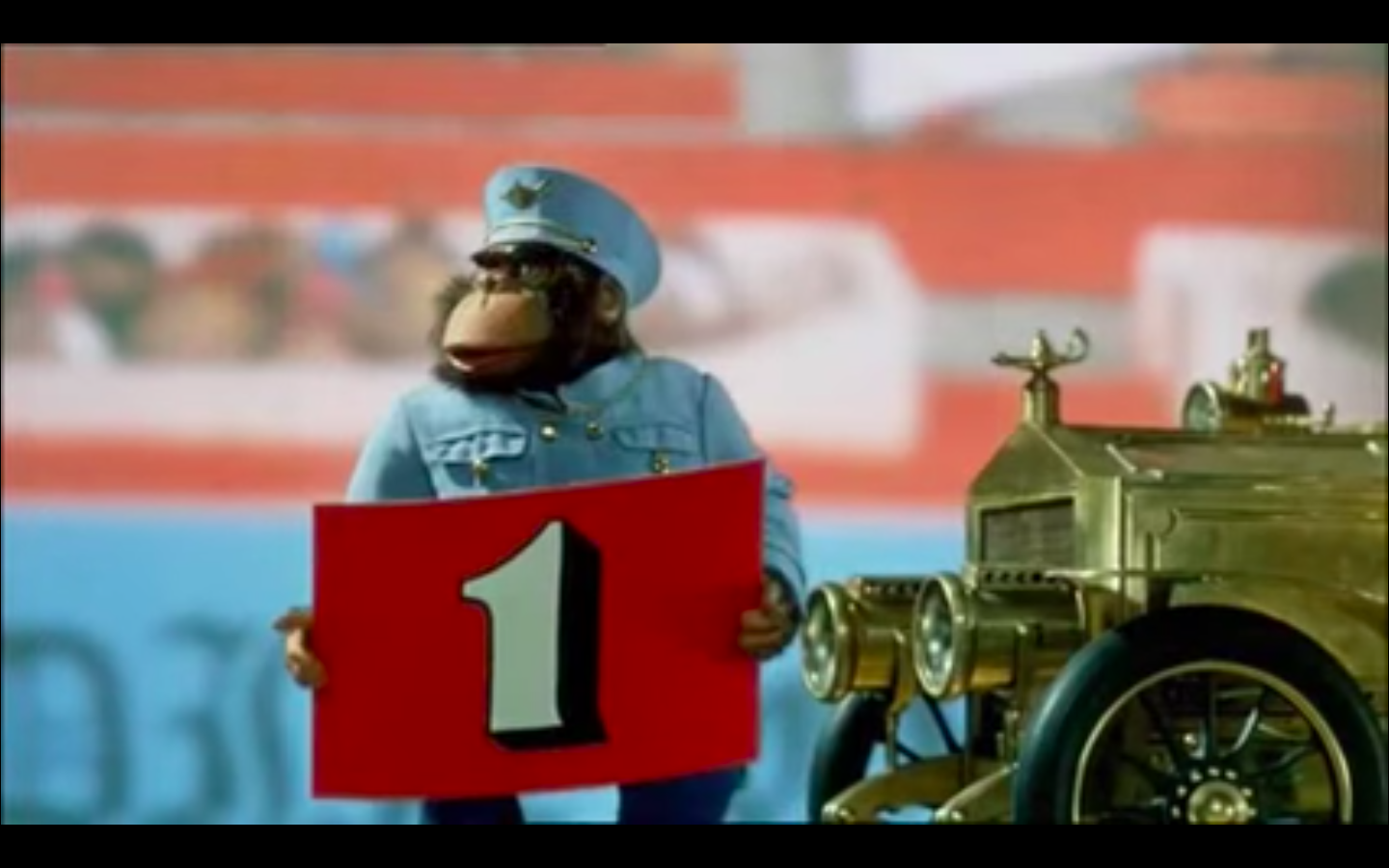 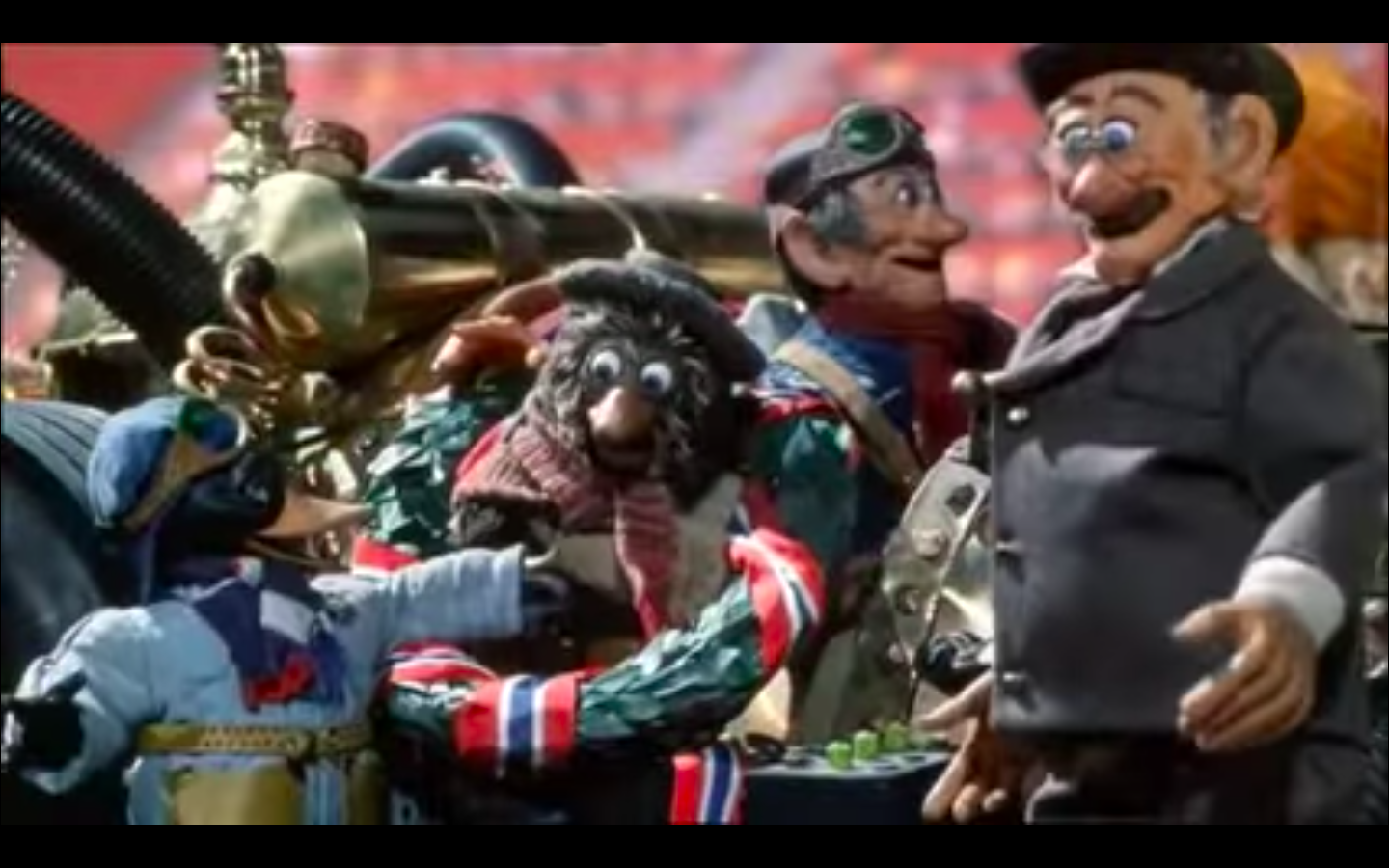 06.03.2018
41
06.03.2018
42